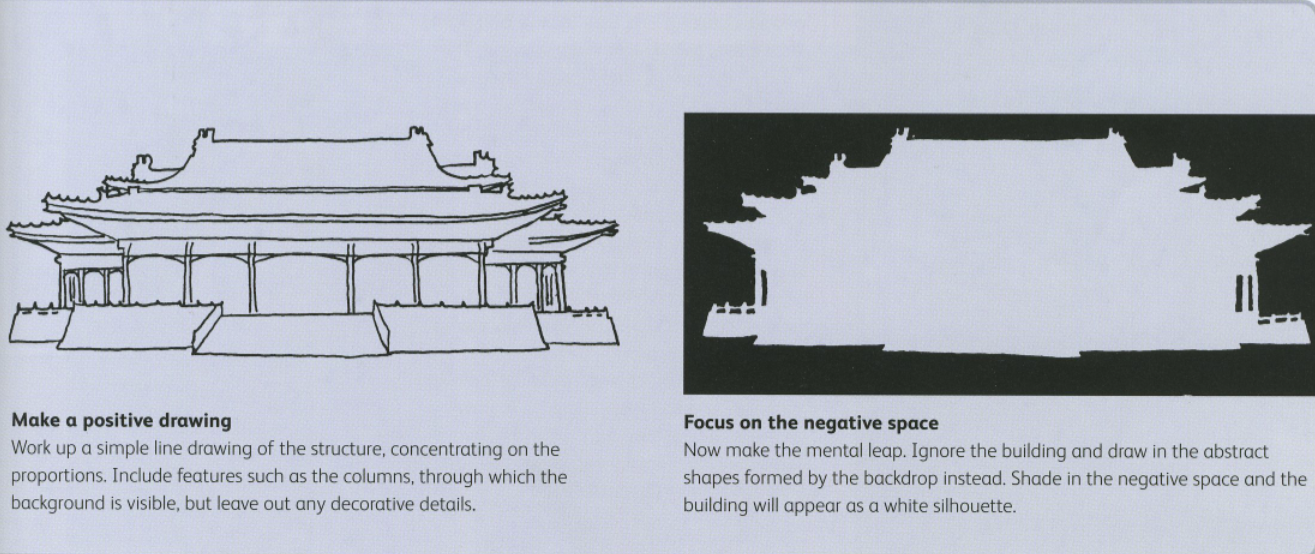 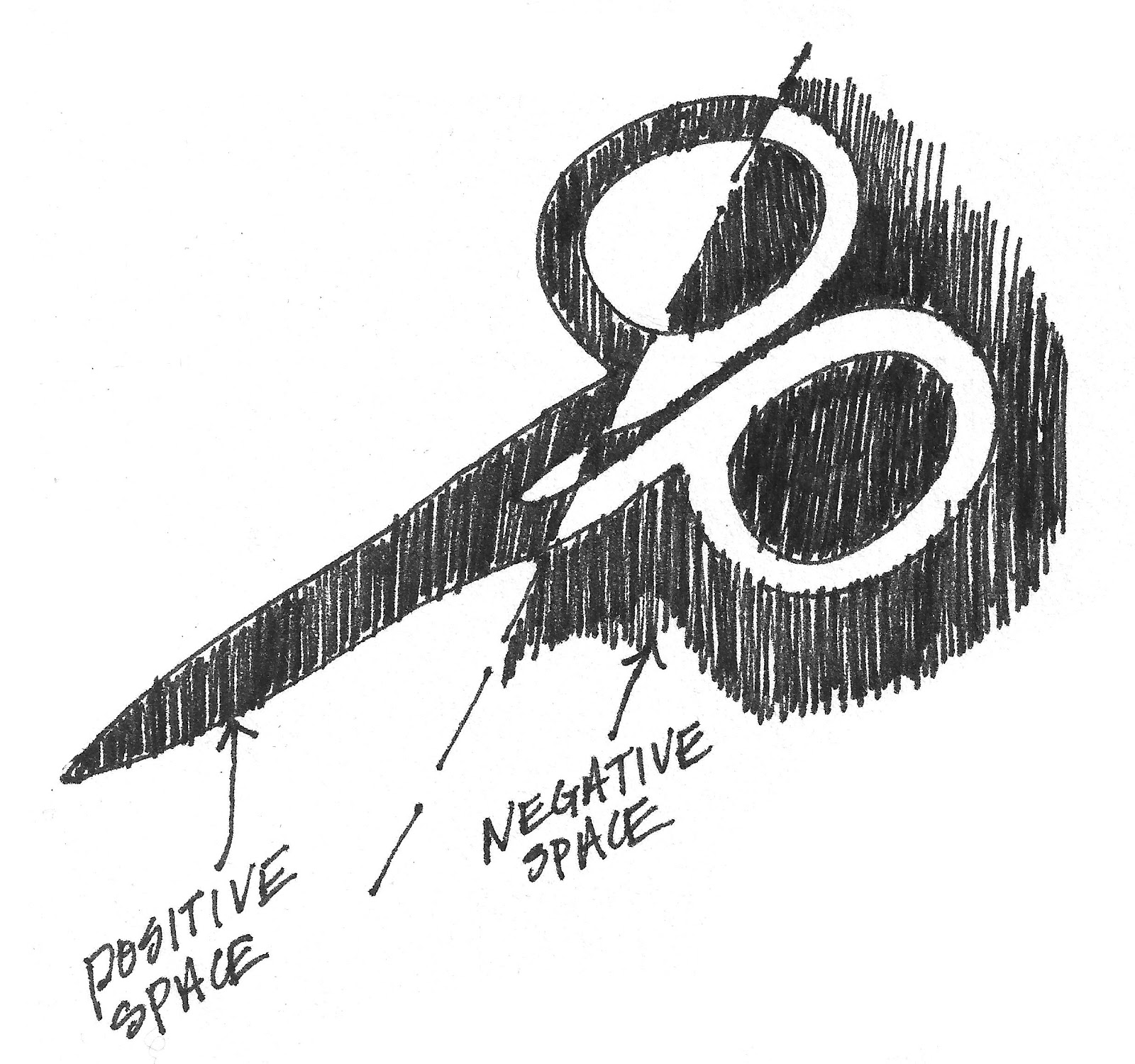 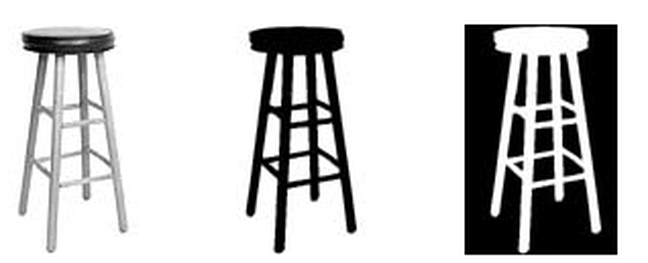 Realistic
Negative Space
Silhouette
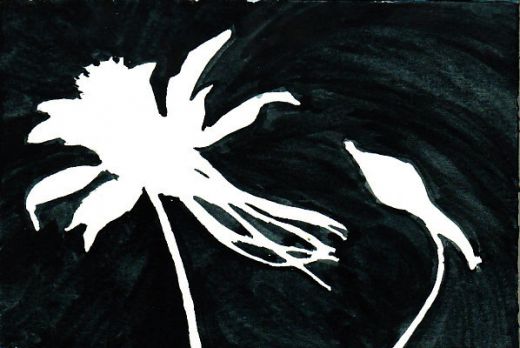 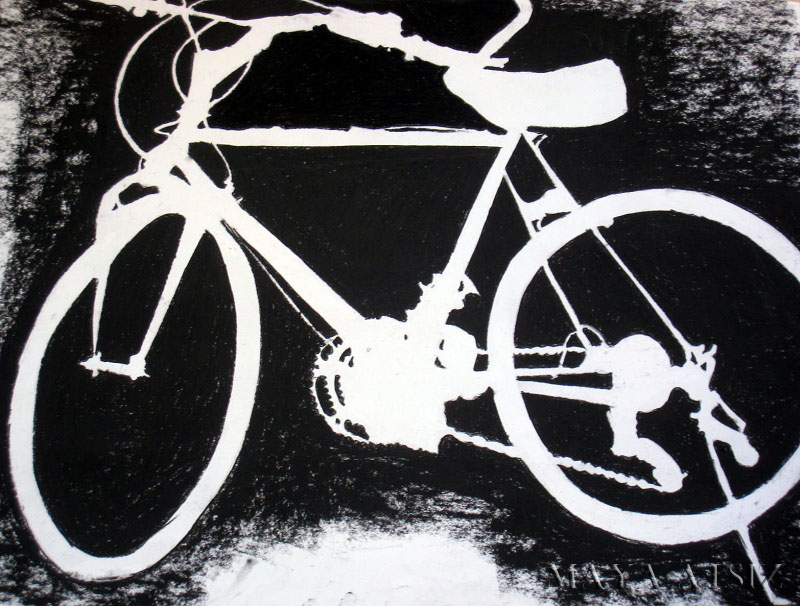 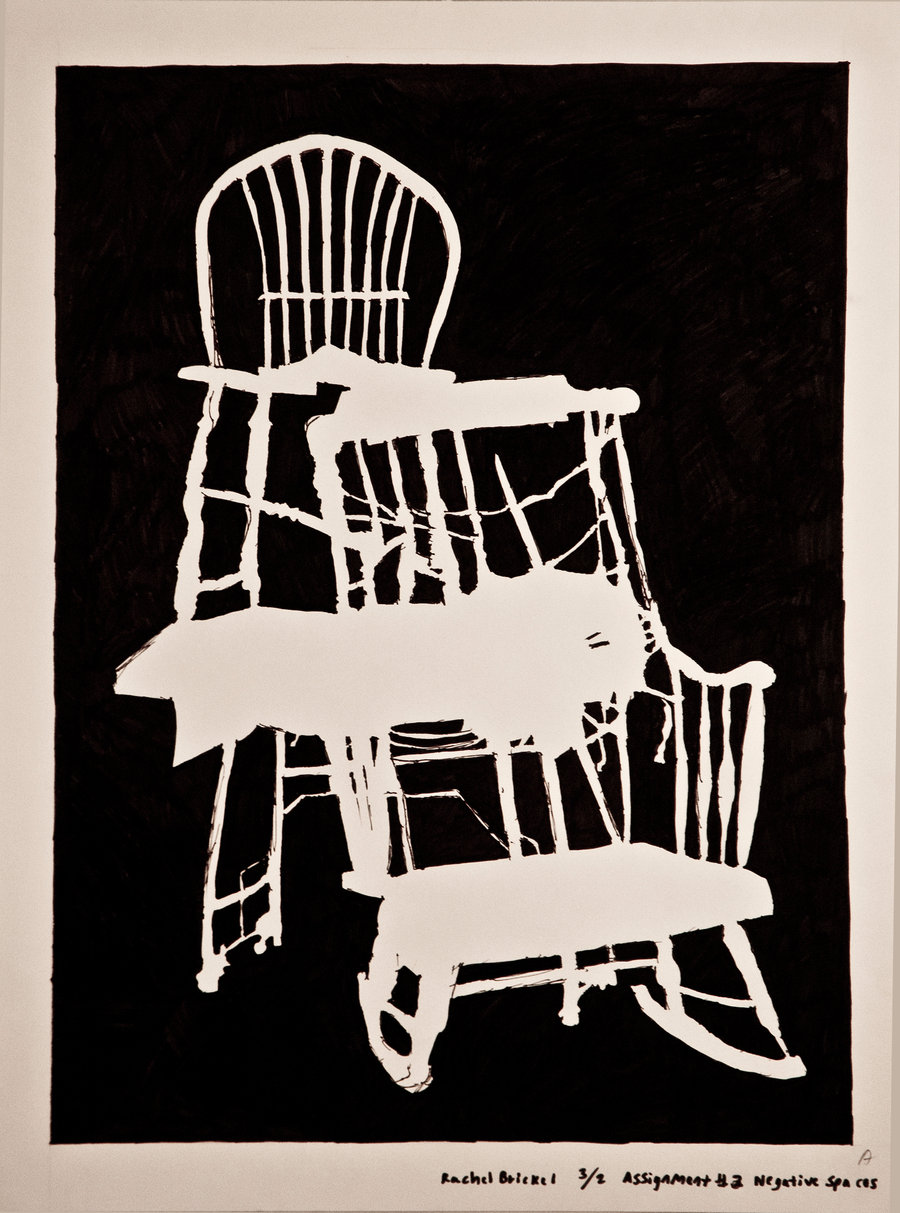 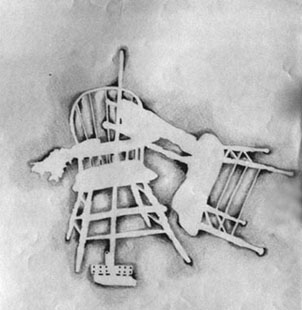 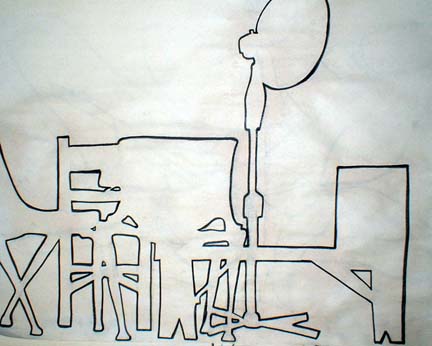 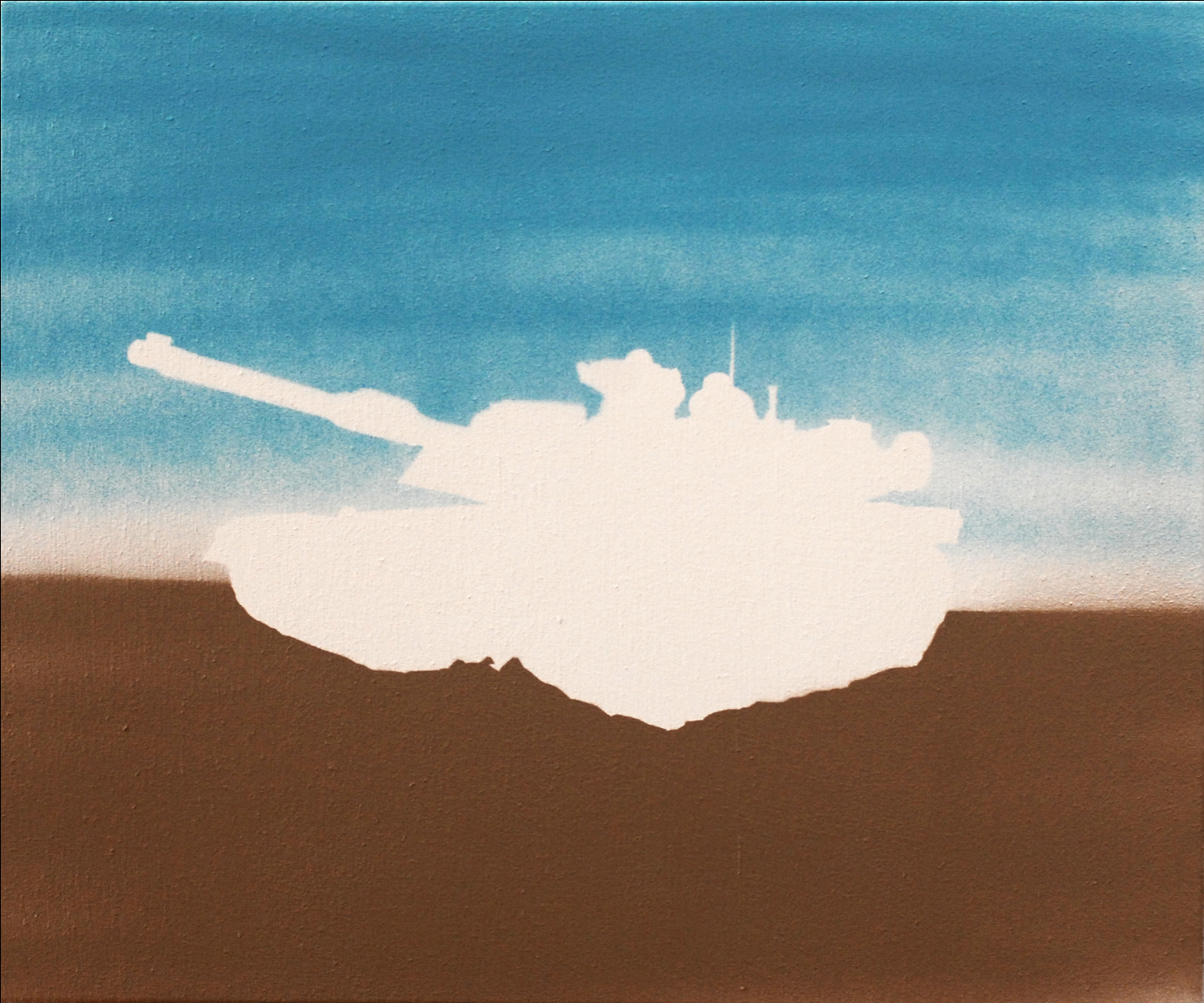